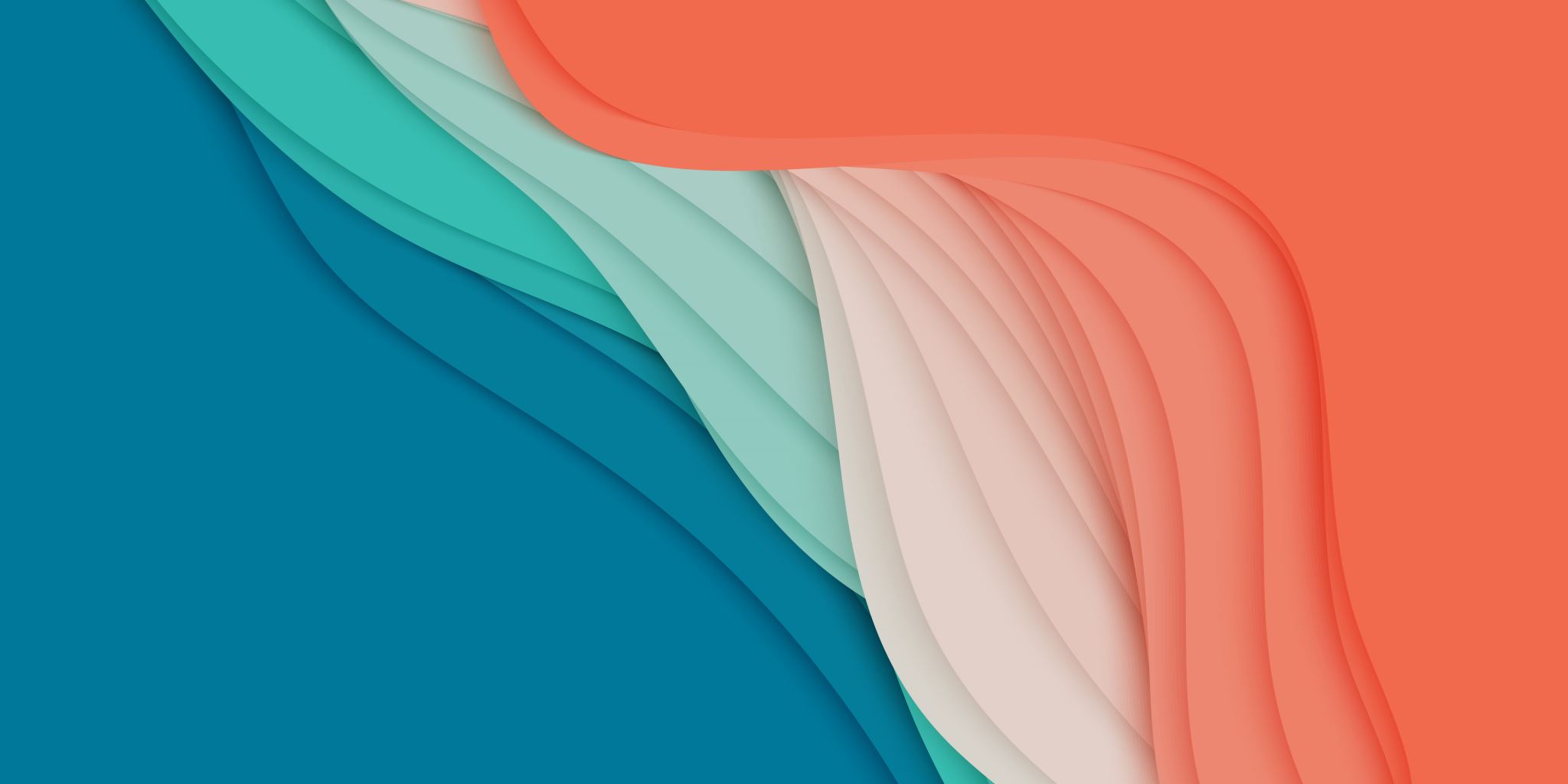 BOHOSLUŽBA
17. 5. 2020
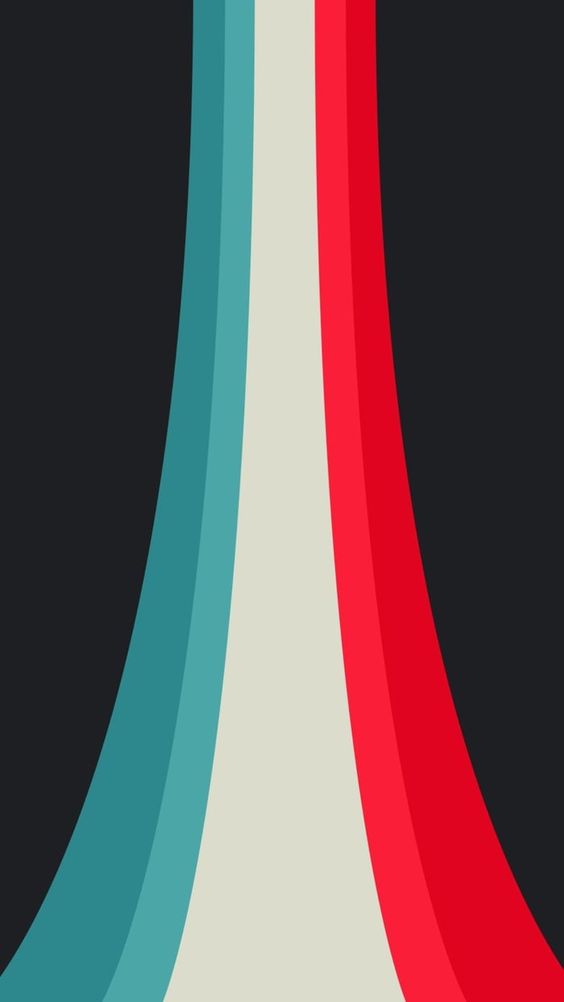 Program BOHOSLUŽBY
INFORMACE
UCTÍVÁNÍ 
SLOVO 
SVĚDECTVÍ 
MODLITBY
INFORMACE
Matouš 25, 1-13
Tehdy bude království nebeské, jako když deset družiček vzalo lampy a vyšlo naproti ženichovi. Pět z nich bylo pošetilých a pět rozumných. Pošetilé vzaly lampy, ale nevzaly si s sebou olej. Rozumné si vzaly s lampami i olej v nádobkách. Když ženich nepřicházel, na všechny přišla ospalost a usnuly. Uprostřed noci se rozlehl křik: ‚Ženich je tu, jděte mu naproti!‘ Všechny družičky procitly a dávaly do pořádku své lampy. Tu řekly ty pošetilé rozumným: ‚Dejte nám trochu oleje, naše lampy dohasínají!‘ Ale rozumné odpověděly: ‚Nemůžeme, nedostávalo by se nám ani vám. Jděte raději ke kupcům a kupte si!‘ Ale zatímco šly kupovat, přišel ženich, a které byly připraveny, vešly s ním na svatbu; a dveře byly zavřeny. Potom přišly i ty ostatní družičky a prosily: ‚Pane, pane, otevři nám!‘ Ale on odpověděl: ‚Amen, pravím vám, neznám vás.‘ Bděte tedy, protože neznáte den ani hodinu.
KDO JE DRUŽIČKA? 
OČEKÁVÁ A PŘIPRAVUJE SE NA PŘÍCHOD ŽENICHA, VĚDOMÍ POSLEDNÍHO SOUDU, VYŠŠÍ A VŠE PŘESAHUJÍCÍ BOŽÍ SRPAVEDLNOSTI.
VŠECHNY SE VYDALY NA CESTU, VŠECHNY SI VZALY LAMPY, VŠECHNY USNULY, ALE JEN NĚKTRÉ S NÍM VSTOUPILY NA SVATBU. 
NEZNÁM VÁS, NENÍ MEZI NÁMI VZTAH, NEJSME PROPOJENI.
JAK VYPADÁ MOJE OČEKÁVÁNÍ ŽENICHA?
JSEM PŘIPRAVEN?
SPOLÉHÁM JEN NA SVOJE POROZUMĚNÍ A ZJEVENÍ BOHA, JEHO VŮLE A ČASŮ?
DRUHÝ KRISTŮV PŘÍCHOD
BDĚTE TEDY...
POŠETILOST NEBO ROZUMNOSTPŘIPAVENOST NBO NEPŘIPRAVENOST
DENNĚ OBNOVUJ PŘIPOJENÍ...
BUĎ MOUDRÝ, BUĎ PŘIPRAVENÝ
SKUTEČNĚ NAPLNĚNÝ A RADOSTNÝ ŽIVOT JE NÁROČNÝ, NEEXISTUJÍ V NĚM ZKRATKY A INSTANTNÍ ŘEŠENÍ. JE VELMI POHODLNÉ ŽÍT ŽIVOT NEŠŤASTNÝ A ZKLAMANÝ. 
MŮŽEME SE ROZHODNOUT JÍT CESTOU, KTERÁ JE ÚZKÁ, ALE VEDE DO RADOSTI, NEBO ŠIROKOU, KTERÁ PŘINÁŠÍ PRÁZDNOTU A BOLEST. 
USILUJME O PLNOST, KTERÁ JE POUZE V KRISTU, V INTIMITĚ PROPOJENÍ S NÍM A JEHO TĚLEM.  
JSME PŘIPRAVENI NA ZMĚNY, KTERÉ SOUVISÍ S PŘÍCHODEM ŽENICHA?